9th GradeCounseling Lesson
Who is your school counselor?
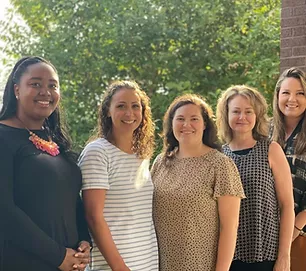 A- Da- Mrs. Lea Ponticelli, Department Chair 
De-I- Mrs. Misty Hawk 
J- Ni- Ms. Crystal Jordan 
No-Ro, Ms. Annie Soltis 
Ru-Z, and all Dual Enrollment- 
Dr. Tammy White
Reasons to see your counselor
CAREER
ACADEMIC
SOCIAL/EMOTIONAL
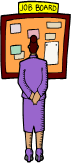 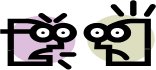 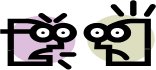 To make an appointment with your counselor visit the Counseling Office
Linktree
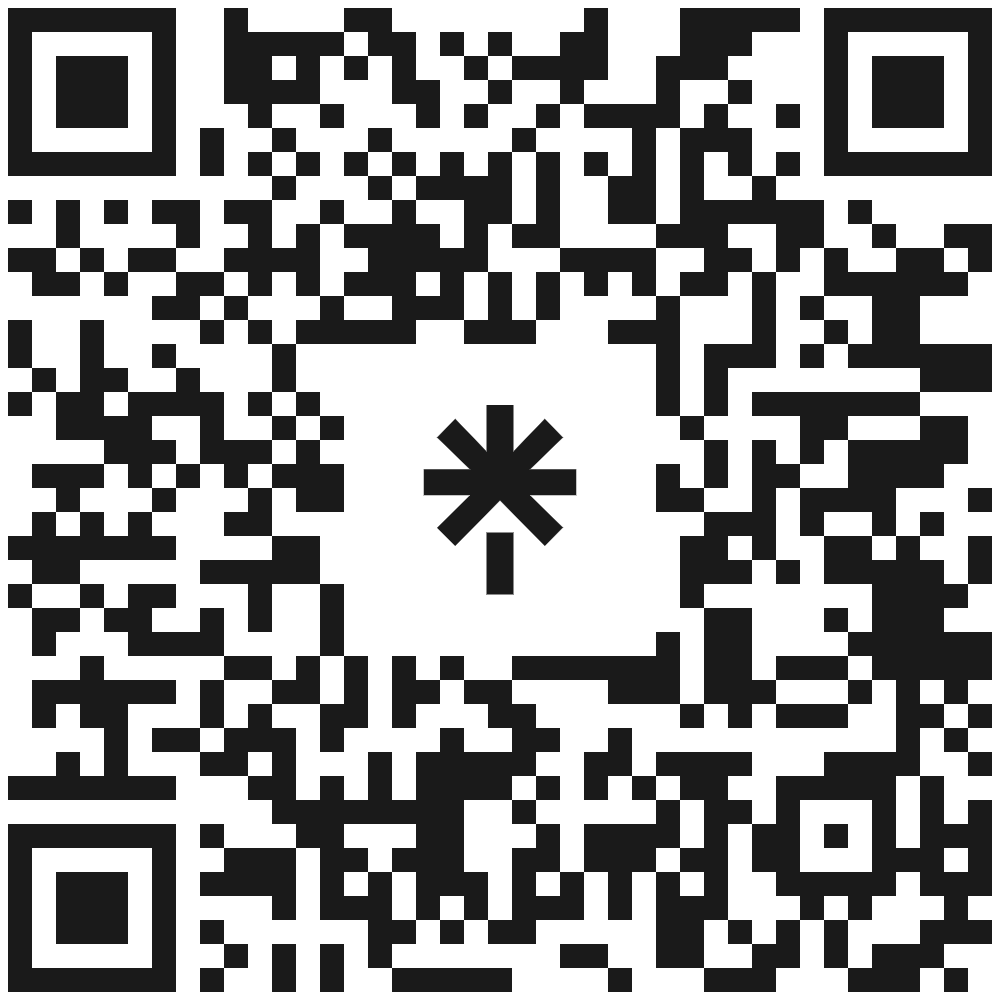 Things to Know
Safety 
Harassment & bullying policy
Tell an adult (teacher, counselor, assistant principal) if you’re being harassed/bullied or know of others
 Crisis
A life-threatening situation 
Tell an adult immediately
 Confidentiality 
 Limits of confidentiality
Essential Question
What do you need to know to be successful in 9th grade and beyond?
Let’s talk about…
GPA 
 Course Rigor
 Transcripts  
 Promotion Requirements
 Graduation Requirements 
 Dual Enrollment
 Your Responsibilities in the Classroom
What is GPA?
Grade Point Average (GPA):  
 A = 4.0	90-100
 B = 3.0	80-89
 C = 2.0	74-79
 D = 1.0	70-73
 F = 0.0	69 and ↓
 Different kinds of GPA
 Weighted vs. Unweighted
 Cumulative vs. Core
 HOPE
 College
[Speaker Notes: Talking points:  Cumulative – includes all classes taken in high school and quality points for honors and AP/IB; Core – includes classes taken in English, math, science, social studies, and foreign language and quality points for honors and AP/IB;  HOPE – includes classes taken in English, math, science, social studies, and foreign language and quality points (.5) for AP/IB if you made below an A; College – varies from school to school (students should check with individual schools) 

Refer to brochure on HOPE GPA. Make copies of the included PDF brochure or order brochures for free from Georgia Student Finance Commission at:
https://www.gsfc.org/gheac/order_loan/index.cfm?guid=&returnurl=https%3a%2f%2fsecure.gacollege411.org%2fHome%2fEducator.aspx]
How do I calculate a GPA?
Step 1:  Assign each grade a numeric value
 A=4     (90-100%)
 B=3	  (80-89%)
 C=2	  (74-79%)
 D=1     (70-73%)
 F=0      (0-69%)
 Step 2:  Add the numeric point value
 Step 3:  Divide by the total number of credits attempted
AP and honors courses earn quality points 
AP = +1 quality point
Honors = +0.5 quality point
[Speaker Notes: Explain how to calculate the GPA 
Use this opportunity to discuss quality points and how they are added.
Refer to Board rule for which courses receive quality points.]
GPA Examples
Example 1	
Algebra I  - B = 3.0
World Geography – A=4.0
Intro to Drafting – B = 3.0
Art – B = 3.0

3.0 + 4.0+ 3.0+ 3.0= 13
13/4 = 3.25 GPA
Example 2
H Algebra – C = 2.5
H World Geography – B = 3.5
Intro to Drafting – B = 3.0
Art – A = 4.0

2.5 + 3.5+ 3.0 +4.0= 13
13/4 = 3.25 GPA
[Speaker Notes: Can use this or make up your own examples. May want to ask a student to come to the whiteboard and assist you.]
Why take Honors and AP classes?
Provides opportunities to improve study skills
 Familiarizes you with college level work 
 Can boost your cumulative GPA
 Prepares you for big tests (ACT, SAT, ASVAB, Accuplacer, Milestones)
 Gives you an advantage in college admissions
 Allows you to expand your interests
 May be eligible for college credit (AP Exam)
 Improves work ethic and critical thinking skills for workforce
 BUT… you must find the right balance for YOU; don’t compare yourself to others
[Speaker Notes: May want to discuss different colleges and the Freshman Student Profile for UGA and GA Tech vs. other colleges if you are discussing in state. Let them know how many AP classes they are looking for.]
Report Card versus Transcript?
Report Card
Transcript
Grades from one semester
 Unofficial document
 Used by parent or guardian 
 Includes some personal information (address, Cobb ID)
Record of all high school final grades
 Official legal document
 Used by colleges, military, and employers
 Includes identifying personal information (SS#, DOB, address)
 Includes cumulative GPA
[Speaker Notes: Report Cards are now on studentVUE and parentVUE at the end of the semester. It is no longer handed out. 
You can discuss that you get a transcript at the beginning of every semester and what you need to do to get a copy of your transcript at other times.]
How Many Credits Do I need for Graduation?
[Speaker Notes: Refer to handout of graduation requirements

Refer to Administrative Rule IKE for detailed promotion requirements]
Promotion Requirements
Four Year Course Plan
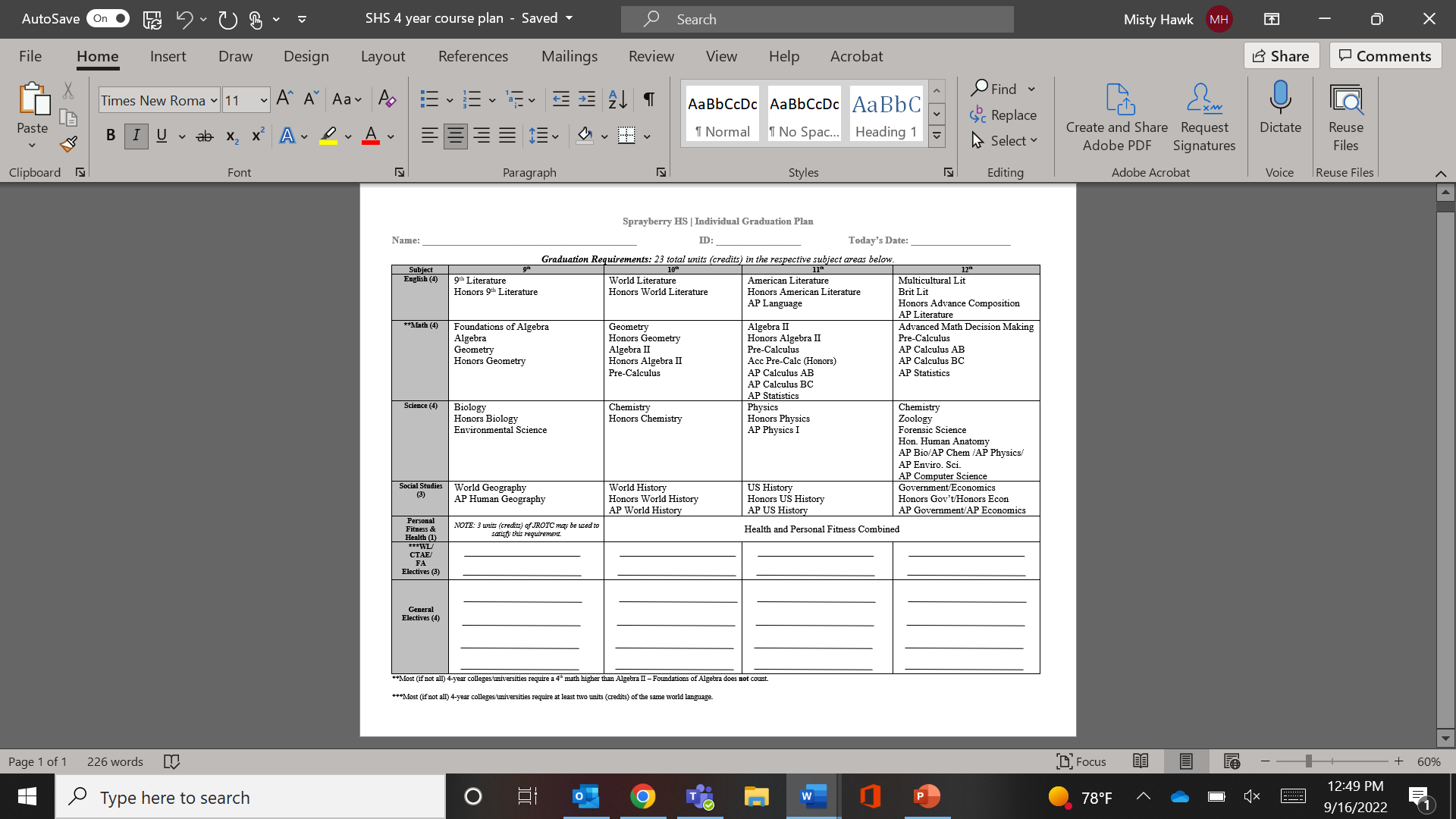 Write name 
This is just a projection of the next 3 years 
You will register for 10th grade courses at a later date
English Language Arts
4 credits required for graduation
	9th Lit, American Lit, and two additional lit credits 
End of Course test in and American Lit
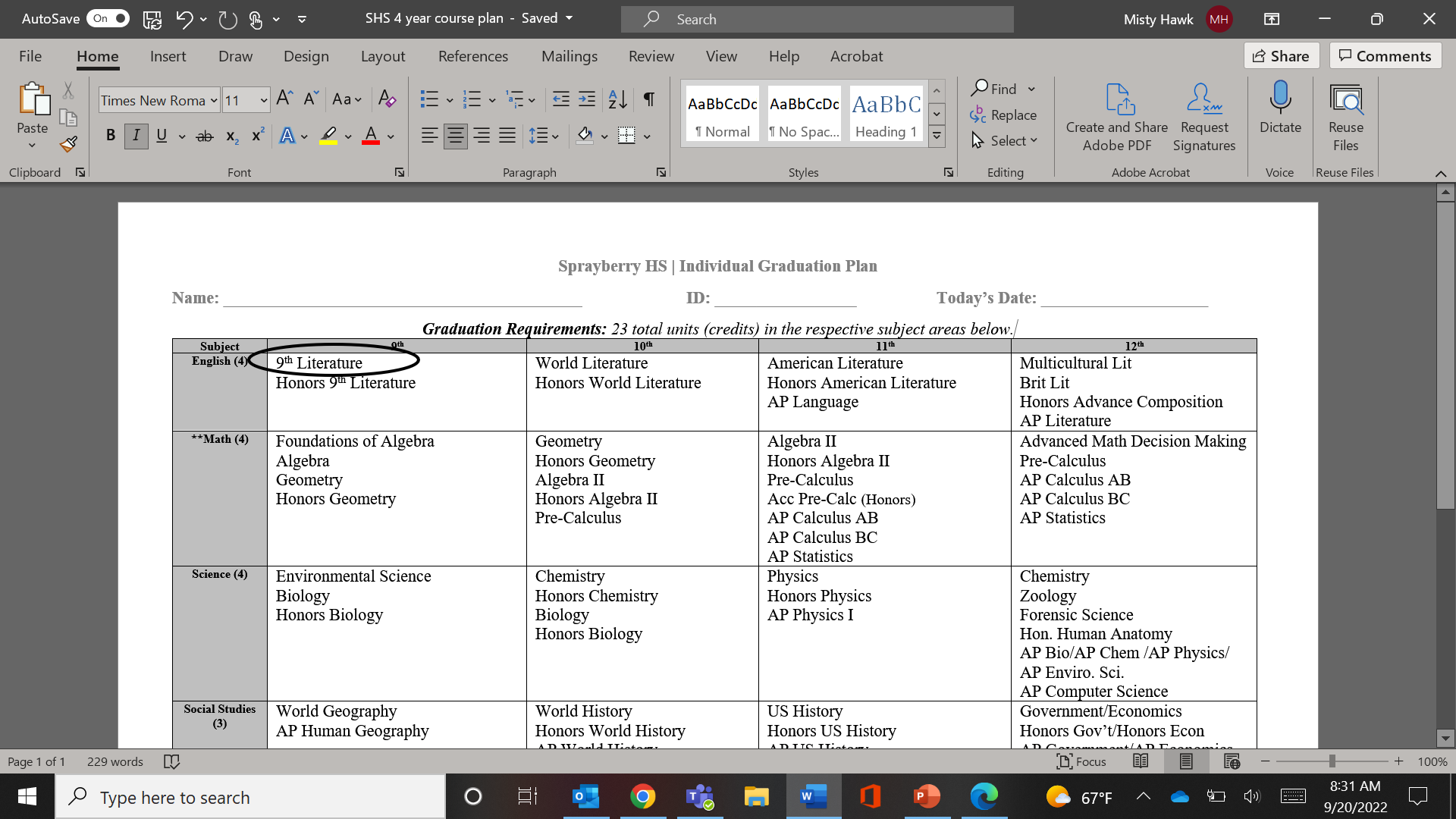 Please circle the course you are taking this school year

Think about what course you would like to take in 10th, 11th, and 12th grade. 

Circle a course for 10th, 11th and 12th grade
Math
4 Credits required for graduation
End of Course test in Algebra I
4-year colleges typically require a credit higher than Algebra II
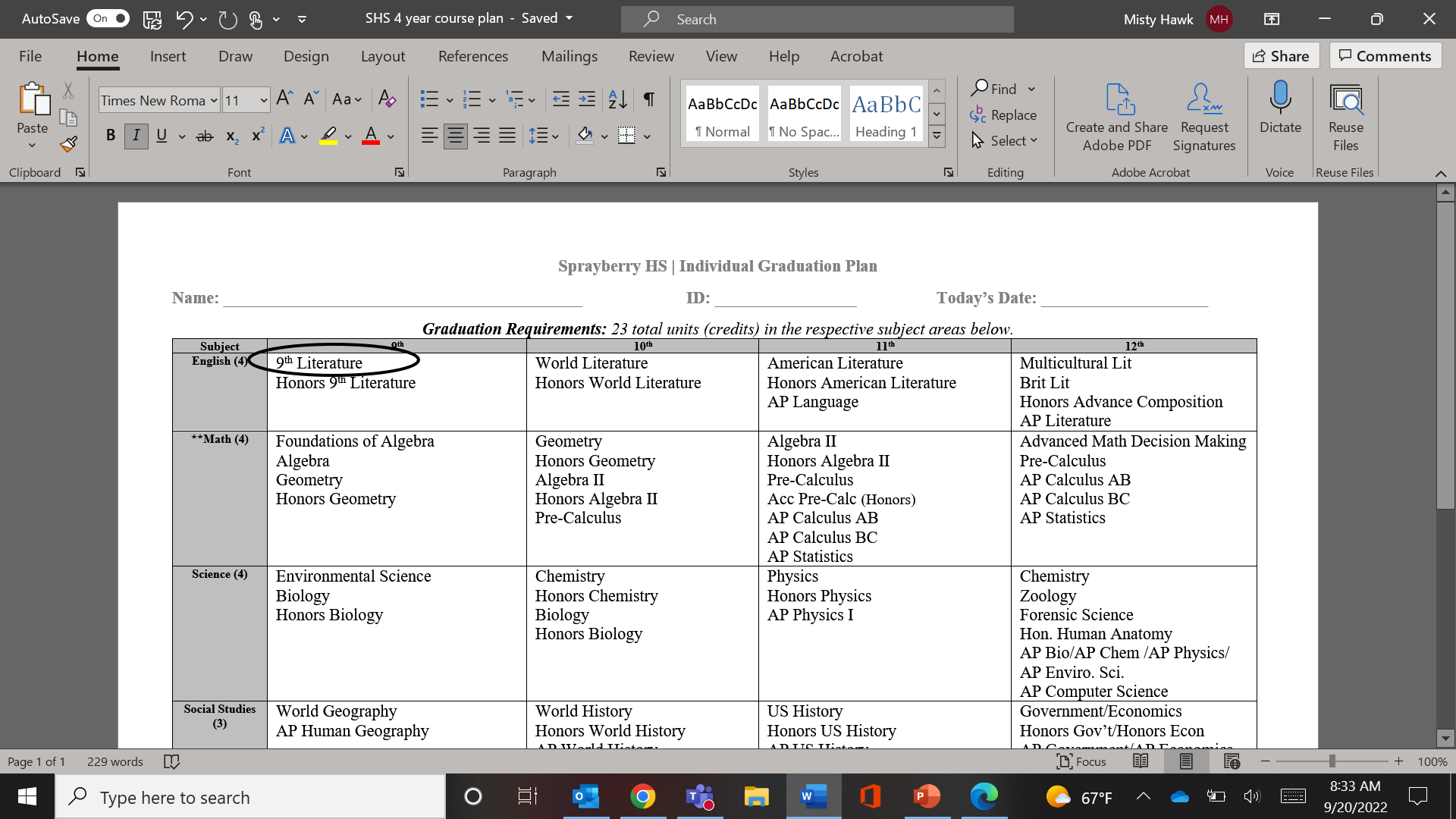 Please circle the course you are taking this school year

Think about what course you would like to take in 10th, 11th, and 12th grade. 

Circle a course for 10th, 11th and 12th grade
Science
4 credits required for graduation
1 Biology, 1 Chemistry/Environmental Science, 1 Physics, 1 Science Elective
End of Course test in Biology 
There are many science electives such as Zoology, Forensic Science, Honors Human Anatomy and many AP courses.
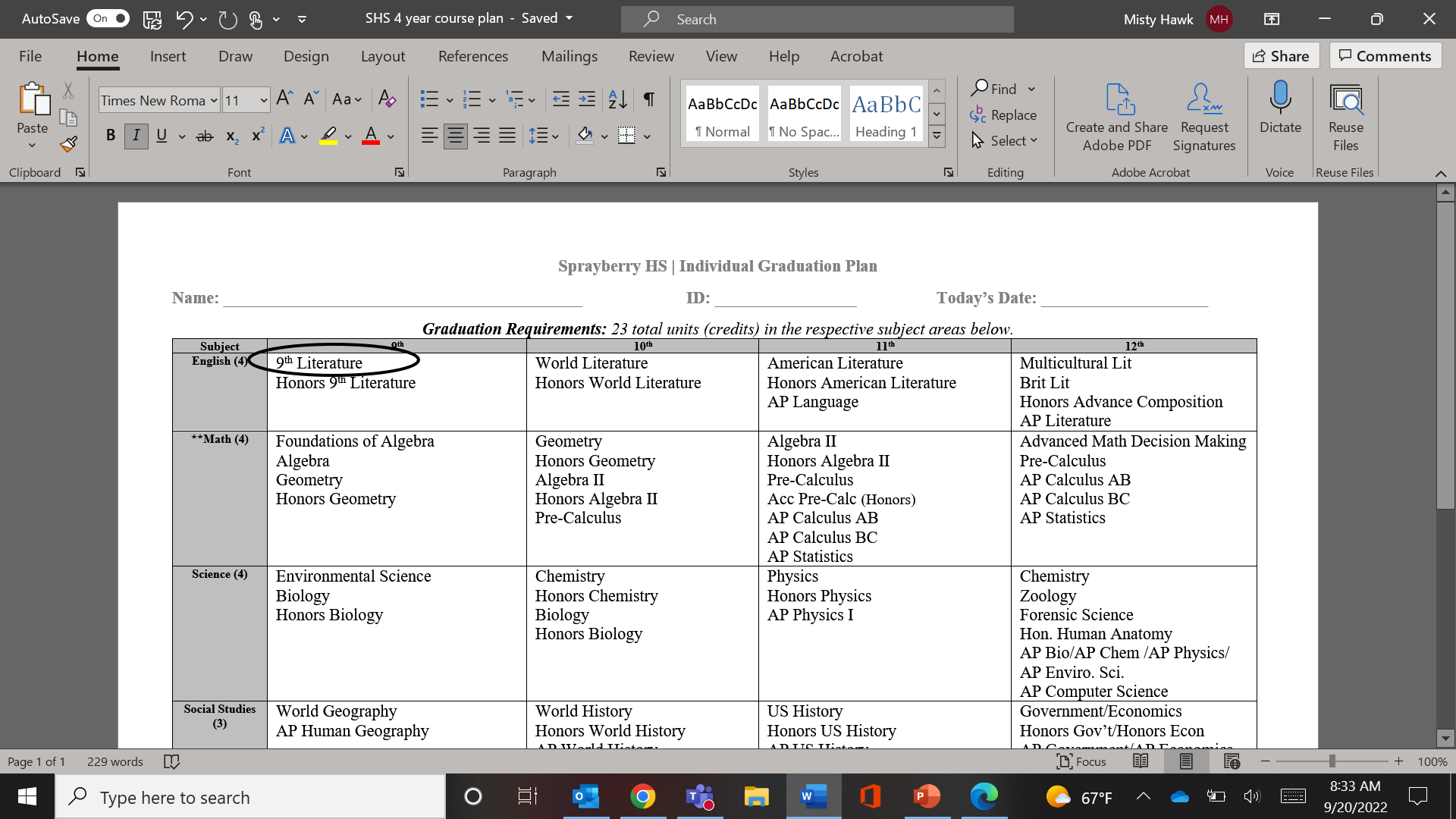 Please circle the course you are taking this school year

Think about what course you would like to take in 10th, 11th, and 12th grade. 

Circle a course for 10th, 11th and 12th grade
Social Studies
3 Credits required for graduation 
World History, US History, Government and Economics
End of Course test in US History 
World Geography is considered academic electives
Academic electives offered:
Psychology 
Sociology
AP Human Geography
AP Psychology
Social Studies3 Credits required for graduation World History, US History, Government and Economics
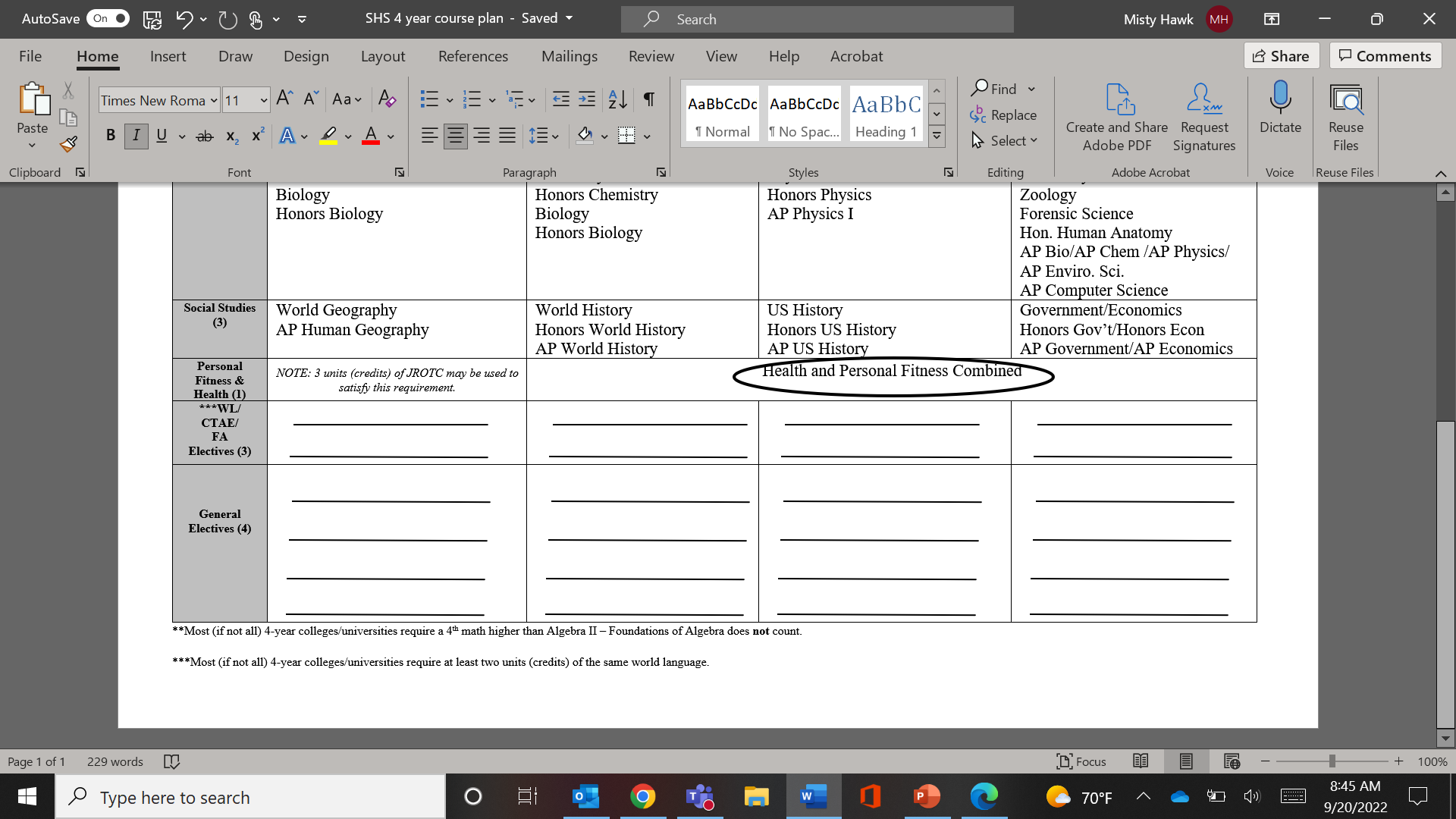 Please circle the course you are taking this school year

Think about what course you would like to take in 10th, 11th, and 12th grade. 

Circle a course for 10th, 11th and 12th grade
World Languages
Spanish and French
Graduation requirement – 3 total credits in Foreign Language, Career Tech or Fine Arts
4-year colleges require at least 2 credits of the same Language 		-Helps you to communicate and connect with other cultures.
		- Quality Points:
			a) .5 quality point for Honors Level 3
			b) 1.0 quality point for Honors Level 4 and above
		-Counts towards the HOPE Scholarship GPA
World Languages and ElectivesGraduation requirement – 3 total credits in Foreign Language, Career Tech or Fine Arts
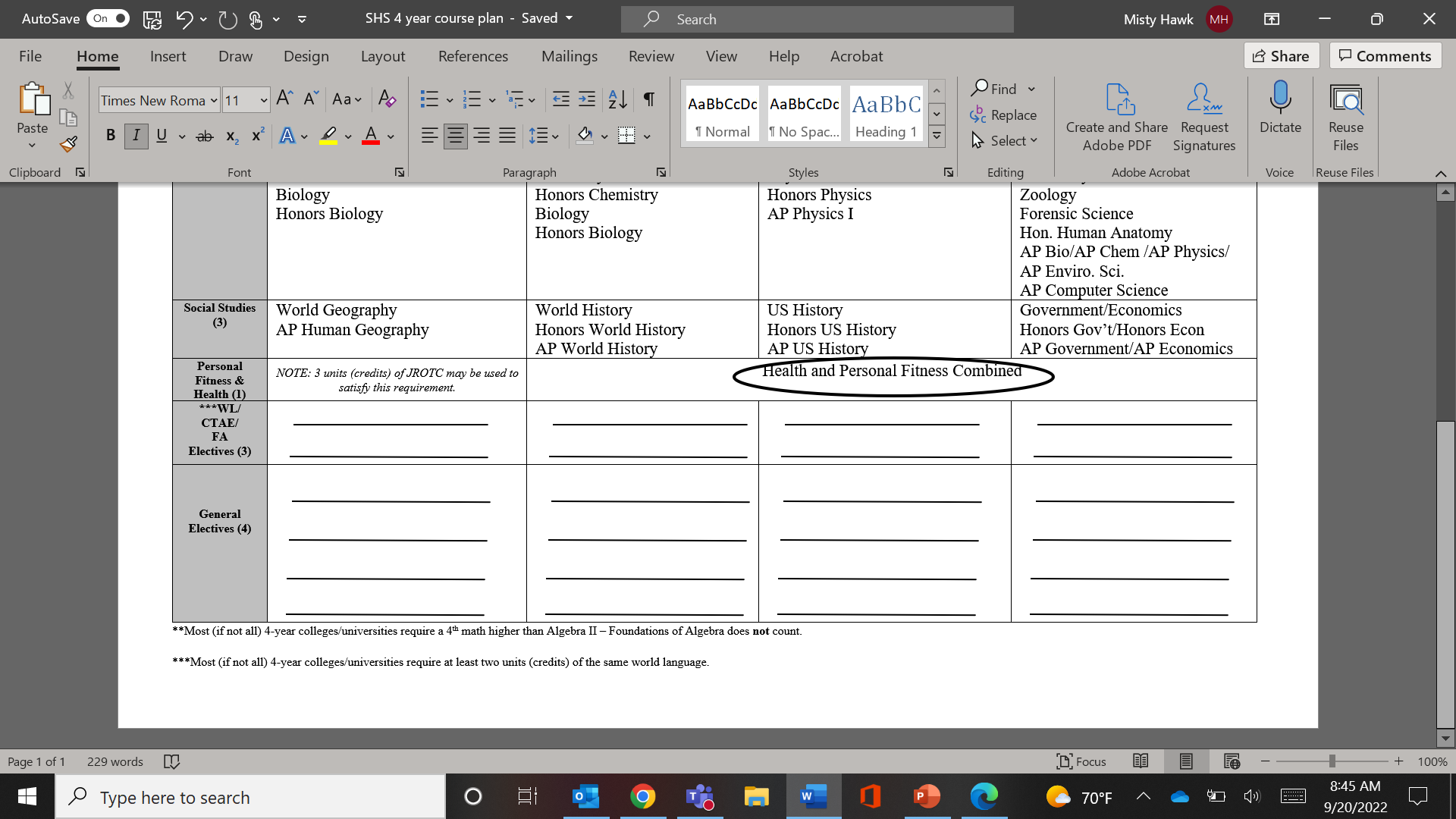 Spanish
SpanishII
Please write the World Language course or elective you are taking this school year

Think about what course you would like to take in 10th, 11th, and 12th grade. 

Write down your elective thoughts for 10th, 11th and 12th grade – please remember this is not registration
Dual Enrollment (DE)
Tips for Success in High School
Basic Requirements
Going Above and Beyond
Come to school
 Be on time
 Have your materials
 Pay attention 
 Complete and submit your assignments
 Find out what you missed when absent and make up work in a timely manner
 Check your grades
Review & preview notes
 Attend tutoring
 Communicate with your teachers
 Take detailed notes
 Study nightly
 Keep a calendar
 Stay organized
NavianceTasks to complete in Naviance
Naviance is a delivery system and college/career search engine. We use it to communicate with you and we will use it throughout the year for various activities. 
 You can access Naviance from the CCSD homepage, your school’s website, as well as your school counseling department’s website.
Update email address
Complete AchieveWorks Personality Assessment
Complete 9th Bridge Survey
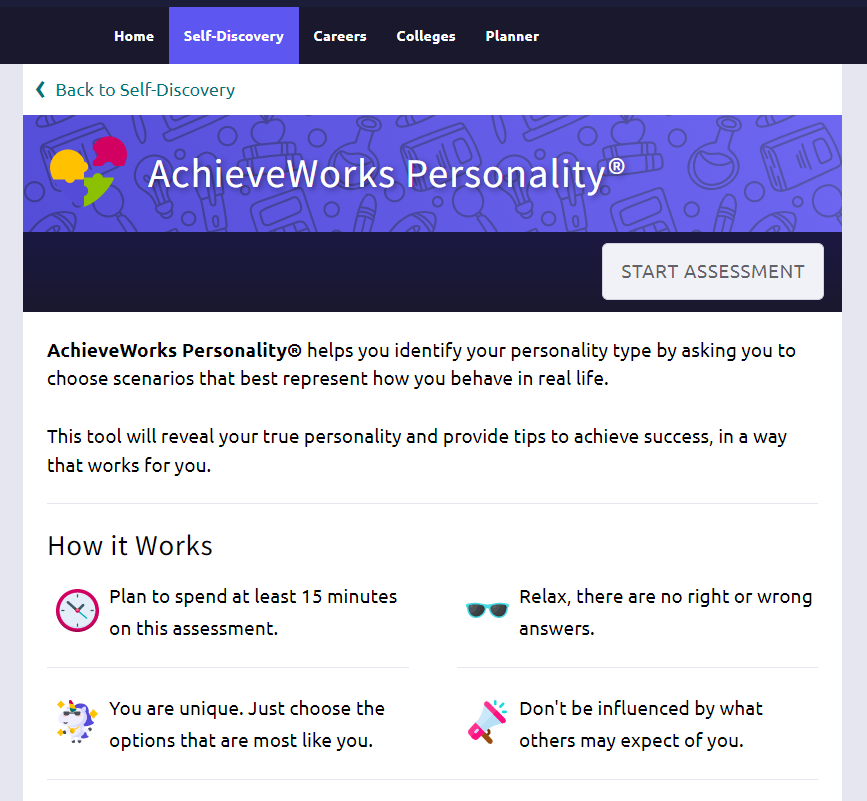 Career Interest Profiler Assessment
Review results related to your personality
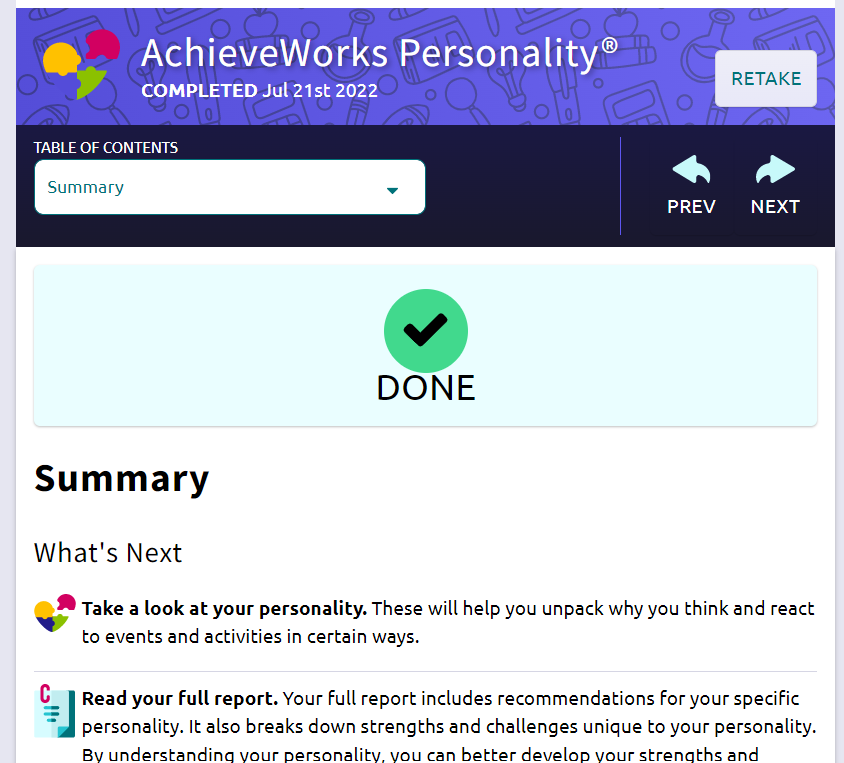 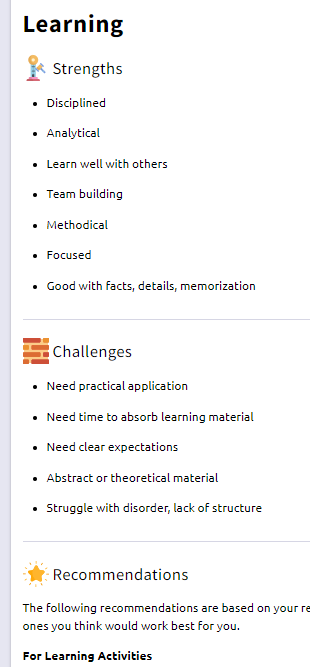 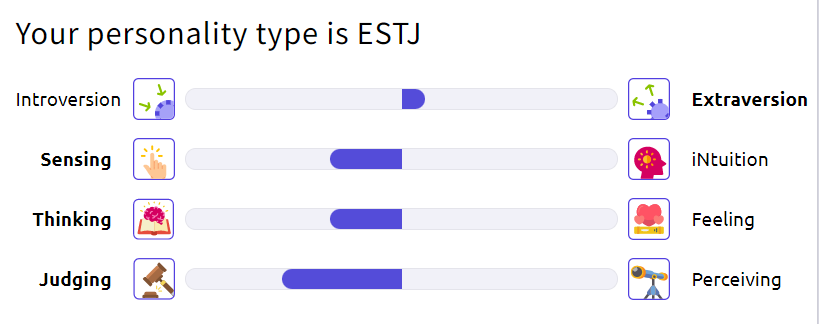 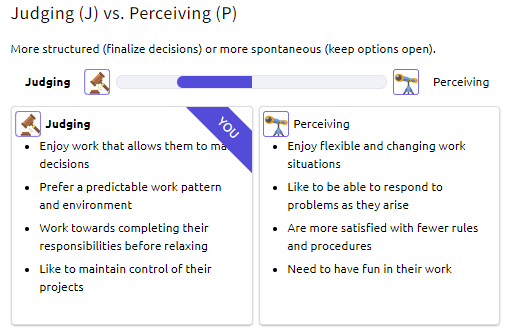 Explore Careers
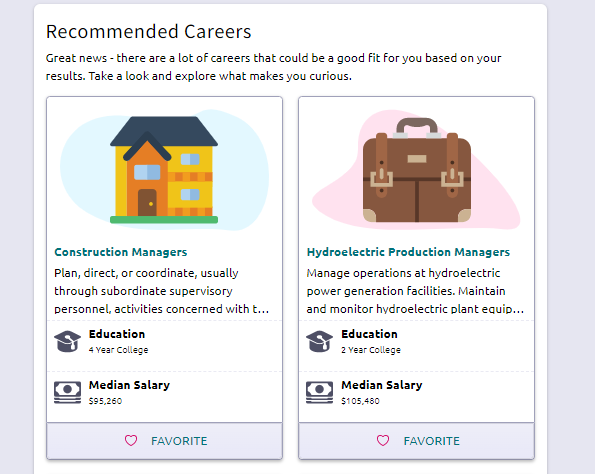 You will add top 3 career interests in the BRIDGE survey
9th Bridge Survey
www.cobbk12.org
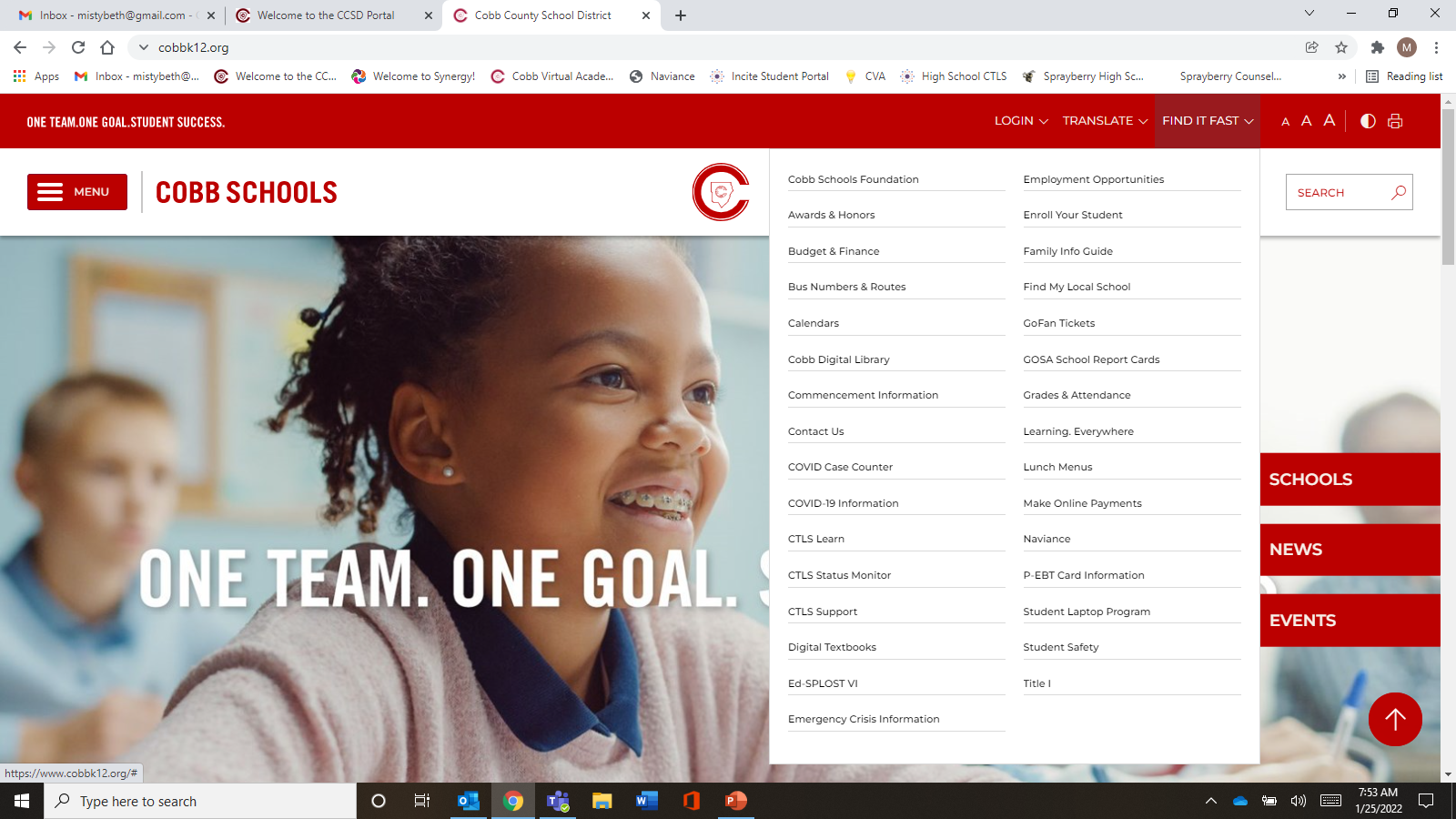 Go to WWW.Cobbk12.org
Click on “FIND IT FAST”
Click on “NAVIANCE”
Continue with CLEVER
Logging into Naviance
Go to www.cobbk12.org
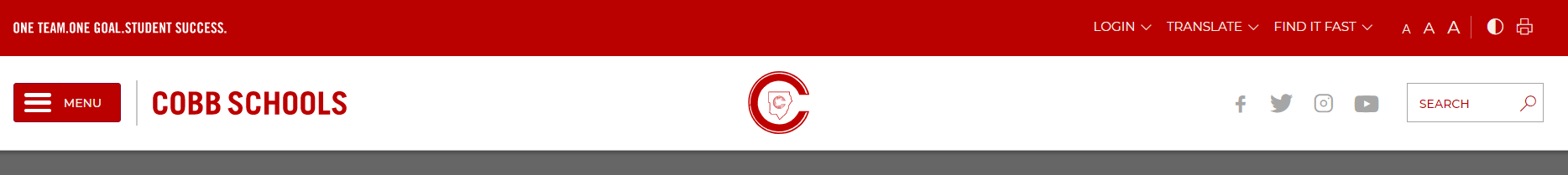 Go to “Find it Fast”

Go to “Naviance”

Continue with CLEVER
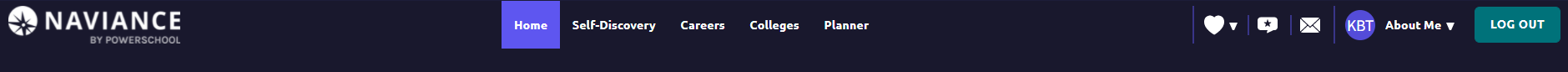 Adding STUDENT E-MAIL ADDRESS
Click on “About Me”
Choose “My Account”
Click the Pencil Icon/Edit under “Contact”
Scroll & enter student email address **This is the email that you use the most.
Press Save
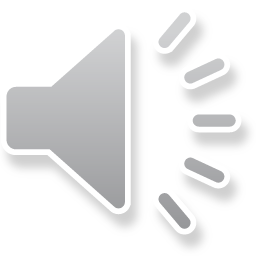 Tasks to Complete
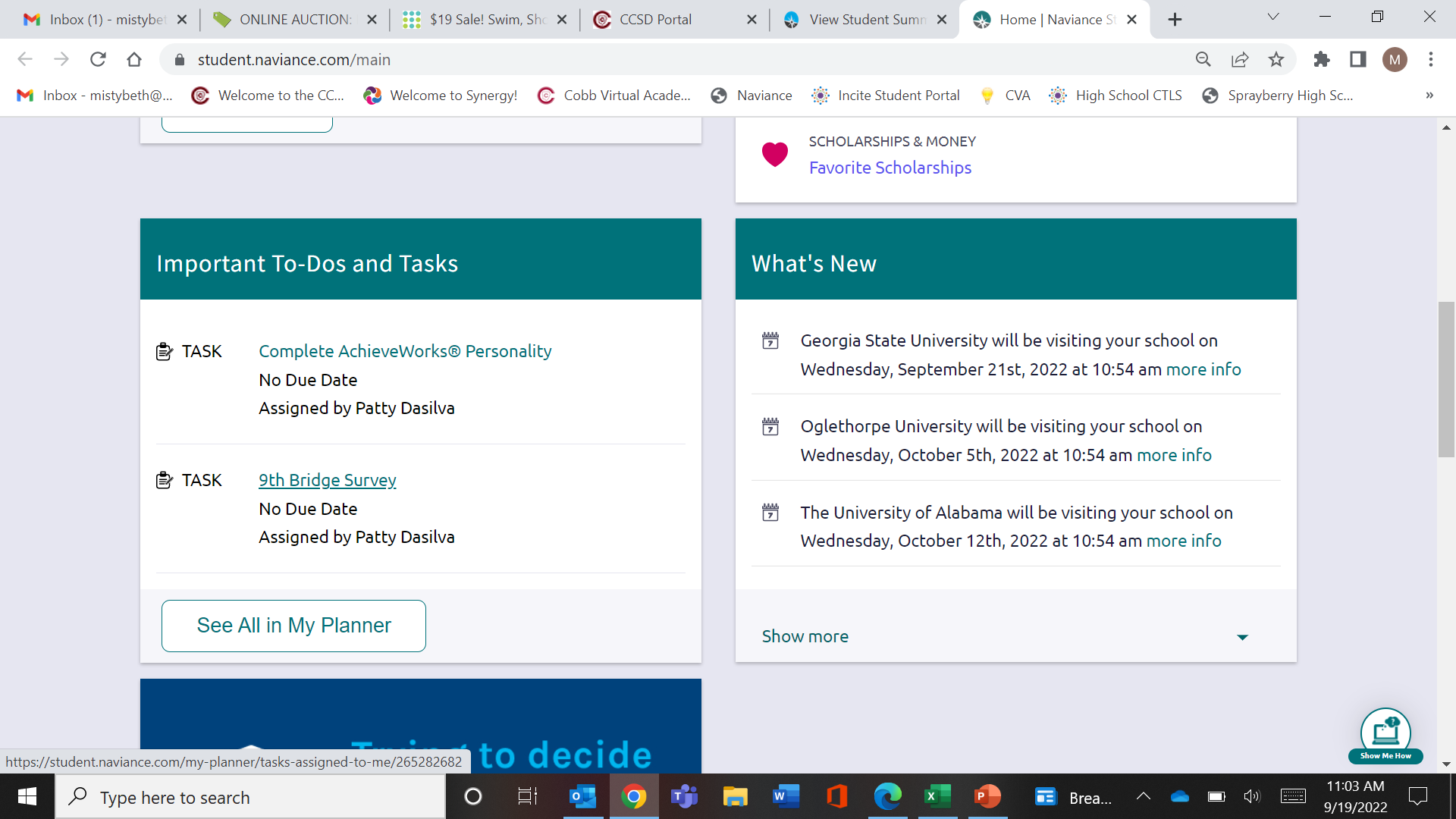 Scroll down to Important To-Dos and Tasks
Complete AcheiveWorks Personality 
After completing the AchieveWorks Personality Assessment click Home on the top banner
Complete 9th Bridge Survey
Don’t log out!
Make sure a counselor has verified all Tasks have been completed
Click “My Planner”
Choose “Tasks”
You will see a message when finished
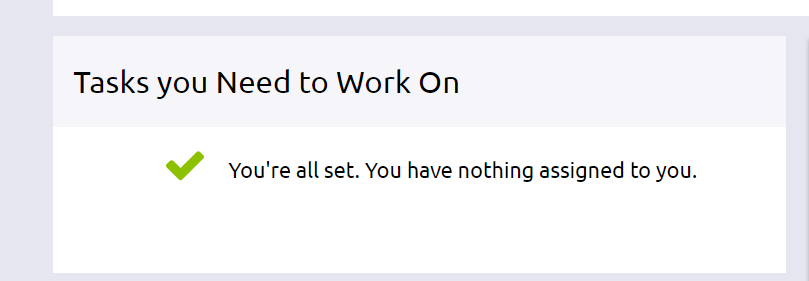 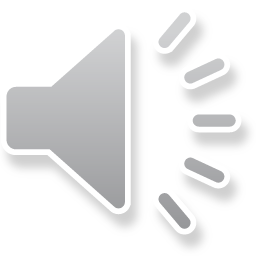